Role veřejného ochránce právv ochraně práv dětíMgr. Barbora Kubíková
Působnost ochránce:
státní správa: ochrana před nezákonným či nesprávným postupem nebo nečinností úřadů
ochrana osob omezených na svobodě: preventivní systematické návštěvy zařízení (od roku 2006) 
diskriminace: prosazování práva na rovné zacházení a ochrana před diskriminací (od roku 2009)
dohled nad vyhošťováním (nucenými návraty): sledování zajištění, správního vyhoštění, předání a průvozu zajištěných cizinců (od roku 2011)
Ochrana před úřady – ochrana práv dětí
za rok 2016 vyřízeno 386 podání týkajících se ochrany práv dětí (z 8291)
činnost orgánů sociálně-právní ochrany dětí
náhradní rodinná péče
ostatní
správa na úseku školství (přezkumy státních maturitních zkoušek)
sociální zabezpečení (přídavek na dítě, sirotčí důchod…)
daně, poplatky, cla (místní poplatek za komunální odpad vyměřovaný dětem)
Český telekomunikační úřad (účastnické spory)
státní správa soudů (vleklost soudních řízení, v nichž se rozhoduje o dětech)
Návštěvy zařízení, v nichž jsou umístěny děti
zajistit respektování základních práv dětí a posílit jejich ochranu před tzv. špatným zacházením
2011 a 2012 - systém péče o ohrožené děti v České republice a jeho fungování
systematické návštěvy školských zařízení, v nichž se poskytuje péče dětem (dětské domovy, dětské domovy se školou, výchovné ústavy a diagnostické ústavy)
2013 - systematické návštěvy kojeneckých ústavů, dětských lůžkových psychiatrií a pobytových středisek výchovné péče
zprávy z návštěv jednotlivých zařízení, souhrnné zprávy
diskuse se zástupci zařízení, zřizovateli, pracovníky sociálně-právní ochrany dětí, zástupci příslušných ministerstev i s odborníky o zjištěních a poznatcích z návštěv školských zařízení
standardy péče o ohrožené děti - minimální a žádoucí standard zacházení (2012, aktualizace 2013)
doporučení vládě, Ministerstvu práce a sociálních věcí a Ministerstvu školství, mládeže a tělovýchovy
Návštěvy zařízení, v nichž jsou umístěny děti
2016: návštěva devíti zařízení pro děti vyžadující okamžitou pomoc
Zařízení nejsou určena k dlouhodobé péči, a přitom k dlouhodobým pobytům dochází.
Dětem někdy není zajištěna včasná a dostatečná péče psychologa.
Některá zařízení neprovádí sociální práci, neposkytují rodičům dětí poradenství, nespolupracují s rodinou a nezapojují se do plánování práce s nimi, nestarají se o zajištění terapií a nácviků rodičovských dovedností.
Je zapotřebí překonat zúžené vidění „my pečujeme o děti, problémy rodičů má řešit orgán sociálně-právní ochrany“.
Právo na rovné zacházení a ochrana před diskriminací
Ochránce přispívá k prosazování práva na rovné zacházení se všemi osobami bez ohledu na jejich rasu nebo etnický původ, národnost, pohlaví, sexuální orientaci, věk, zdravotní postižení, náboženské vyznání, víru nebo světový názor a za tím účelem
a) poskytuje metodickou pomoc obětem diskriminace při podávání návrhů na zahájení řízení z důvodů diskriminace,
b) provádí výzkum,
c) zveřejňuje zprávy a vydává doporučení k otázkám souvisejícím s diskriminací,
d) zajišťuje výměnu dostupných informací s příslušnými evropskými subjekty.
Právo na rovné zacházení a ochrana před diskriminací
Děti mají právo na přístup ke vzdělávání bez ohledu na svůj sociální původ, majetek či etnikum.
Doporučení k zápisům do prvních tříd: návod školám, jak postupovat – pomůcka pro ředitele a ředitelky základních škol (2016)
Neřešený problém: prostorová segregace ve školství
83 základních škol, v nichž je více než polovina žáků romského původu, a dalších 136 škol s více než čtvrtinou romských žáků
Téměř čtvrtina romských žáků se nadále vzdělává v silně etnicky homogenních školách.
Vstřícný přístup ochránce k dětem a náctiletým do dvaceti let
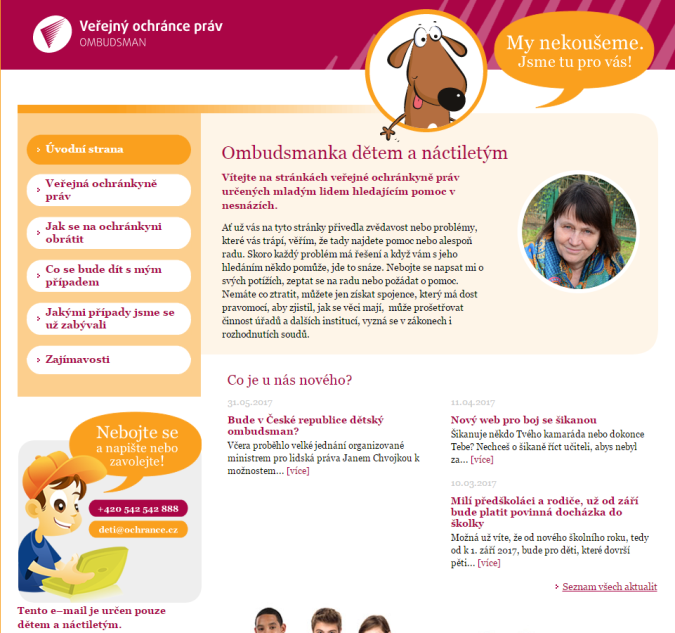 www.deti.ochrance.cz (od 1. 9. 2012)
deti@ochrance.cz
neformální vyřizování, rychlá a praktická pomoc
přednášky, semináře pro děti ve školách
61 podání dětí v roce 2016
problémy dětí vyplývající z rodinných vztahů (dítě po rozvodu svěřeno do péče jednoho rodiče a nechce se stýkat s druhým, nebo naopak usiluje o to, aby mohlo žít s druhým rodičem; děti si nevědí rady, potřebují radu, co mohou samy udělat)
podněty dětí z dětských domovů (dotazy a žádosti o radu - rozsah práv a povinností, pomoc při ukončení pobytu v dětském domově)
nezaplacení výživného, dluhy, snaha pomoci rodičům řešit svízelnou finanční situaci celé rodiny
Zvláštní oprávnění ochránce
zjištění systémových nedostatků ve správní praxi nebo v právních předpisech
doporučení vydat, změnit nebo zrušit právní či vnitřní předpis
návrh Ústavnímu soudu na zrušení podzákonného předpisu (jednotlivých ustanovení) – včetně obecně závazných vyhlášek obcí
vedlejší účastenství v řízení před Ústavním soudem v řízení o zrušení zákona (jednotlivých ustanovení)
správní žaloba k ochraně závažného veřejného zájmu
připomínkování návrhů právních předpisů
Zvláštní oprávnění ochránce
legislativní doporučení Poslanecké sněmovně ve výroční zprávě
2016
umožnit pěstounům pečujícím o děti se zdravotním postižením, aby za dítě mohli vyřizovat a přijímat dávku pro osoby se zdravotním postižením
2013 (opakovaně 2015)
umožnit advokátům a jiným osobám, jež soud ustanovil opatrovníkem nezletilého dítěte c řízení ve věcech péče o nezletilé, nahlížet do spisové dokumentace vedené o dítěti OSPOD
Jiné
zástupce ochránkyně kolizním opatrovníkem v řízení před Ústavním soudem
shoda na tom, že v daném případě střídavá péče není v nejlepším zájmu dítěte (II. ÚS 169/16)
Workshopy, semináře, kulaté stoly
Sociálně-právní ochrana dětí v praxi veřejné ochránkyně práv
Budoucnost rodinněprávního soudnictví aneb justice vstřícná k dětem
Dobrovolné pobyty mladých lidí ve školských zařízeních pro výkon ústavní a ochranné výchovy
Aktuální problémy při poskytování ochrany a pomoci dětem v zařízeních pro děti vyžadující okamžitou pomoc
Rok 2016 v oblasti boje proti diskriminaci – pohled VOP a neziskových organizací
Publikace, informační letáky
sborník stanovisek ochránce Rodina a dítě (2007) s pozdějšími dodatky
sborník ze semináře Péče o ohrožené děti a jejich rodiny (2012)
Informační letáky:
Nedejte se ve škole odbýt! Vaše dítě má právo na vzdělání (k zápisům dětí do MŠ a ZŠ)
Moje dítě je v dětském domově nebo ve výchovném ústavu
Placení a vymáhání výživného
Rodičovský příspěvek
Úprava styku obou rodičů s dítětem, spory mezi rodiči při jeho uskutečňování
Vyživovací povinnost rodičů k dětem, stanovení výživného
Úmluva a ochránce
Veřejný ochránce práv v mezích své působnosti usiluje o naplnění práv dětí v konkrétních případech postupu úřadů, v praxi zařízení, v nichž jsou umístěny děti, i na poli diskriminace.
Působnost ochránce až na výjimky (systematické návštěvy, diskriminace) nedopadá na soukromoprávní subjekty, ani na orgány územních samosprávných celků, pokud nevykonávají státní správu. Ochránce rovněž nezasahuje do trestních ani civilních řízení (není oprávněn podat návrh, do řízení vstoupit, či účastníka zastoupit).
Při zachování dosavadního standardu výkonu zákonem výslovně vymezené působnosti ochránce aktuálně nemá dostatečnou kapacitu zabývat se ochranou práv dětí komplexně a systematicky.
Se současnými oprávněními by ochránce nebyl s to zajistit účinnou nápravu ve všech případech porušení práv dětí.
Děkuji Vám za pozornost.www.ochrance.cz, www.deti.ochrance.cz, informační linka: 542 542 888